30th LAWASIA Conference, 18–21 September 2017
FAMILY LAW: Legal Issues in Aged Society
Human Dignity of Elders and Family Responsibilities: Reflections upon     A Japanese Supreme Court Decision
Prof. Amy Huey-Ling SHEE,
Director, Taiwan Legal Information Institute,
National Chung Chen University, Taiwan
19 Sep.2017, 14:00 – 15:30, Hotel New Otani
Designated 
Tasks
Issues to be Discussed (1)
Basic structural issues on adult guardianship system:    On March 1, 2016, the Supreme Court of Japan has made a groundbreaking decision to dismiss the liability of the family of a 91-year-old man with dementia who was killed by a train after wandering onto railway tracks.  The precedent-setting decision made significant implication on the adult guardianship system.  Reflecting upon the decision, each speaker is expected to discuss on how the corresponding system work in his\her own jurisdiction with evaluations and suggestions for improvements.
Issues to be Discussed (2)
Hypothetical Case: An 85-year-old person with dementia drove a car almost every day, but on one day he lost sense of location while driving.  As a result he ran into the wrong direction of highway and killed the driver of another car, who was in his 40s and had two little children to support.  Who is liable for this accident, suppose that the elder was found totally incapacitated at the time of accident?  Should the aforementioned Supreme Court decision be applied and no family of the elder driver is liable?  What would happen if this case is handled in your country?
the Japanese 
Supreme Court Case
In Question
The Supreme Court Favours the Family
Where a 91-year-old elder, who lacked legal capacity to appreciate his liability due to his dementia, entered onto the railway tracks and was hit by a train, thus causing damage to the railway company.  The Court decides that neither the cohabiting 85-year-old spouse nor his son and daughter-in-law who do not live together with him, are  deemed as a "person with the legal obligation to supervise the person without legal capacity" as referred to in Article 714, paragraph (1) of the Civil Code, and thus are not responsible for the caused damage.
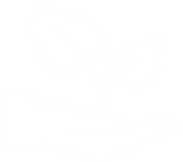 How much responsibility \ liability should a person of dementia and the Family take?!
Who is responsible for the 
irrational decisions or acts of a person vs an elder 
legal capacity?                     Dementia?
The Person                  the FamilyOrganisations, Enterprises…Society and State ?!
What if the hypothetical 
Tort Case 
Happened in Taiwan ?!
Facts
Neglect of legal caretaker\guardian?
Under medication? Under guardianship?
An 85-year-old person with dementia drove a car almost every day, but one day he lost sense of location while driving.  As a result he ran into the wrong direction of highway and killed the driver of another car, who was in his 40s and had two little children to support.  The elder was found totally incapacitated at the time of the accident.
Who is liable for the tort liabilities
capacity to foresee possibilities of causing an accident
[Speaker Notes: 事實：85 歲失智老人仍每天開車，但某日開車在公路上，一時間失去意識，因而肇事，撞死一名單親爸爸丁，留下三個小孩。試析本案之侵權行為責任。
分析：
* 行為人: 
依民法 184 條 I 項，因甲肇事當下並無識別能力，因此亦無侵權行為責任能力 [在行為時無識別能力] 。
依據我國民法第184條 I 項前段，可能會產生有無責任能力問題，法院會直接遁入第184條 II 項違反保護他人法令之請求權依據。依民法第184條 II 項違反保護他人法令，參道路交通管理處罰條例第34條：「汽車駕駛人，患病足以影響安全駕駛者，處新臺幣一千二百元以上二千四百元以下罰鍰，並禁止其駕駛；如應歸責於汽車所有人者，得吊扣其汽車牌照三個月。」依該處罰條例，患病足以影響安全駕駛者，其責任能力之判斷拉前到一開始駕車的時候，而非發生事故時候。

* 事實上照顧之人： 依民法 184 條之規定，侵權行為責人包括做為義務及不作為義務，甲之照顧者若未盡照個者之義務，仍可能需要負起不作為之權行為責任。

* 監護人 [若甲有受輔助或監護宣告]：(1) 依民法 187 條之規定，若甲受有輔助或監護宣告，其輔助人或監護人則依 187 條負連帶責任 (2) 若判斷甲在肇事時有識別能力，其與監護人負連帶責任；若判斷甲在肇事時無識別能力，由其監護人負全部責任；但監護人證明其已善盡照顧義務，則可免責；但若又有不公平之情形，仍可請求相當賠償。

* 汽車所有人：(台灣高等法院台中分院 101 年度上字第 211 號判決) 甲 「因疾病而無法安全駕駛…  汽車所有人，未盡其車主管理汽車之責任，而發生 (甲) 肇事致 (丁) 死亡之事，自係違反道路交通安全規則第 114 條第 4 款 [患病影響安全駕駛] 之保護他人之法律，致生損害於他人，因而使丁之父受有精神上極大痛苦… 援依民法第 184 條第 2 項、第 194 條規定，丁之子女得請求甲之照顧者賠償慰撫金。]
Civil Code
Article 184 (I)
A person who, intentionally or negligently, has wrongfully damaged the rights of another is liable to compensate for injuries arising therefrom.
The Driver = A  person  = 行為時有識別能力
is capable of discernment at the time of committing such an act
The  Caretaker \Guardian = 證明其行為無過失
Unless proved to have no neglects for causing the tort
[Speaker Notes: 民法第 184 條
(1) 因故意或過失，不法侵害他人之權利者，負損害賠償責任。故意以背於善良風俗之方法，加損害於他人者亦同。
(2) 違反保護他人之法律，致生損害於他人者，負賠償責任。但能證明其行為無過失者，不在此限。]
Civil Code
Article 184 (II)
A person, who violates a statutory provision enacted for the protection of others and thus causes damages to others, is liable to compensate for the injury, except no negligence in his act can be proved.
A  person  = 違反保護他人之法律，致生損害於他人
except no negligence in his act can be proved
* Regulation on Road and Traffic Management and Offence Punishment
* Rules on Road and Safety
[Speaker Notes: 民法第 184 條
(1)  因故意或過失，不法侵害他人之權利者，負損害賠償責任。故意以背於善良風俗之方法，加損害於他人者亦同。
(2) 違反保護他人之法律，致生損害於他人者，負賠償責任。但能證明其行為無過失者，不在此限。]
Regulation on Road and Traffic Management and Offence PunishmentArticle 34:  Any car driver proved to … have suffered a decease that affects safety of driving shall be fined…and be prohibited from driving. Should the car owner be held responsible, the vehicle license plate shall be suspended...
Rules on Road and Safety
Article 114:  Any car driver is prohibited to drive in the following cases: (1) Drive continuously for 8 hours; (2) Drunken driving;  (3) substance abuse ; (4) Suffering from  a decease that affects safety of driving; (5)  Taxi driver……
[Speaker Notes: 道路交通管理處罰條例
第34條：
汽車駕駛人，連續駕車超過八小時經查屬實，或患病足以影響安全駕駛者，處新臺幣一千二百元以上二千四百元以下罰鍰，並禁止其駕駛；如應歸責於汽車所有人者，得吊扣其汽車牌照三個月。
道路交通安全規則 
第114條
汽車駕駛人有下列情形之一者，不得駕車：
一、連續駕車超過八小時。
二、飲用酒類或其他類似物後其吐氣所含酒精濃度達每公升○‧一五毫克或血液中酒精濃度達百分之○‧○三以上。Drunken driving
三、吸食毒品、迷幻藥、麻醉藥品或其相類似管制藥品。
四、患病影響安全駕駛。
五、計程車駕駛人未向警察機關請領執業登記證，或雖已領有而未依規定放置車內指定之插座。]
Civil Code
Article 191-2	　	
If an automobile, motorcycle or other motor vehicles which need not to be driven on tracks in use has caused the injury to another, the driver shall be liable for the injury arising therefrom, unless he has exercised reasonable care to prevent the injury.
[Speaker Notes: 民法 [第二篇 債\ 第一章 通則\ 第一節 債之發生\ 第五款 侵權行為]
第 191-2 條	 	
汽車、機車或其他非依軌道行駛之動力車輛，在使用中加損害於他人者，駕駛人應賠償因此所生之損害。但於防止損害之發生，已盡相當之注意者，不在此限。]
Article 187 of Taiwan  (ROC) Civil Code
I. A person of no capacity or limited in capacity to make juridical acts, who has wrongfully damaged the rights of another, shall be jointly liable with his guardian for any injury arising therefrom if he\she is capable of discernment at the time of committing such an act. If he is incapable of discernment at the time of committing the act, his guardian alone shall be liable for such injury.
II. In the case of the preceding paragraph, the guardian is not liable if there is no negligence in his duty of supervision, or if the injury would have been occasioned notwithstanding the exercise of reasonable supervision.
Article 187 of Taiwan  (ROC) Civil Code
III. If compensation cannot be obtained according to the provisions of the preceding two paragraphs, the court may, on the application of the injured person, take the financial conditions among the tortfeasors, the guardian and the injured person into consideration, and order the torfeasors or his guardian to compensate for a part or the whole of the injury.
AND…   If the actor was under guardianship
Article 15	
A person who under the court order of guardianship has no capacity to perform any juridical act.
受監護宣告之人，無行為能力。
Art. 1113-1 
An assistant shall be appointed to a person who has become subject to the order of commencement of assistance.
受輔助宣告之人，應置輔助人。
[Speaker Notes: 第 15-2 條		
受輔助宣告之人為下列行為時，應經輔助人同意。但純獲法律上利益，或依其年齡及身分、日常生活所必需者，不在此限：
一、為獨資、合夥營業或為法人之負責人。二、為消費借貸、消費寄託、保證、贈與或信託。三、為訴訟行為。四、為和解、調解、調處或簽訂仲裁契約。五、為不動產、船舶、航空器、汽車或其他重要財產之處分、設定負擔、買賣、租賃或借貸。六、為遺產分割、遺贈、拋棄繼承權或其他相關權利。七、法院依前條聲請權人或輔助人之聲請，所指定之其他行為。
第七十八條至第八十三條規定，於未依前項規定得輔助人同意之情形，準用之。
第八十五條規定，於輔助人同意受輔助宣告之人為第一項第一款行為時，準用之。
第一項所列應經同意之行為，無損害受輔助宣告之人利益之虞，而輔助人仍不為同意時，受輔助宣告之人得逕行聲請法院許可後為之。]
So Under Taiwan Law……
The actor was totally incapacitated at the time of the accident.  Thus it is likely that he will not be held liable under Civil Code Article 184 (I).  But his caretaker(s) or guardian(s) may be held liable to pay for tort damages if neglect to have caused the damage is proven.
The actor was a person with dementia who had driven a car almost every day.  If the dementia is proven to have affected safe driving, he may be liable under Civil Code Article 185(II) for violating the aforementioned laws to protect others.  The car owner may also be held liable if reasonable care had not been taken to prevent the accident from happening.
The actor may be liable under Civil Code Article 191-2.
Article 194 of Taiwan  (ROC) Civil Code
In case of death caused by a wrongful act, the father, mother, sons, daughters and spouse of the deceased may claim for a reasonable compensation in money even if such injury is not a purely pecuniary loss.
Compensation for emotional loss
慰撫金
What is the 
Policy Implications 
of the Hypothetical 
Tort Case ?!
Tort  Liabilities  in  the  Aged  Society?!
Personal Liability
Social Costs
Insurance
Family Responsibilities
Tax….
Welfare State
Individual Responsibilities 
Disabilities  VS  A Person
disabled
troubles
Waive liability claims
障礙
殘疾
殘障
handicapped
A Person with 
Choices & Responsbilities
Policy Suggestions
To keep 
the Human Dignity 
for the Aged Society
Generally Adopted Solutions
Social Welfare
 Long-term Care System
 Adult Guardianship
 Living Will \ Autonomy
 CRPD: Equal Protection of the Disabled
 Supported Decision-making
Dilemma to be Considered…
care vs. liberty
 protection vs. autonomy
 family vs. NPO guardianship
 personal decision vs. the family
 presumption of elders as ‘the disabled’
 What is left for “human dignity”?!
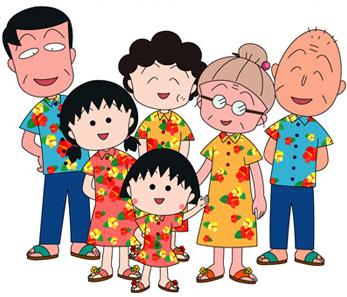 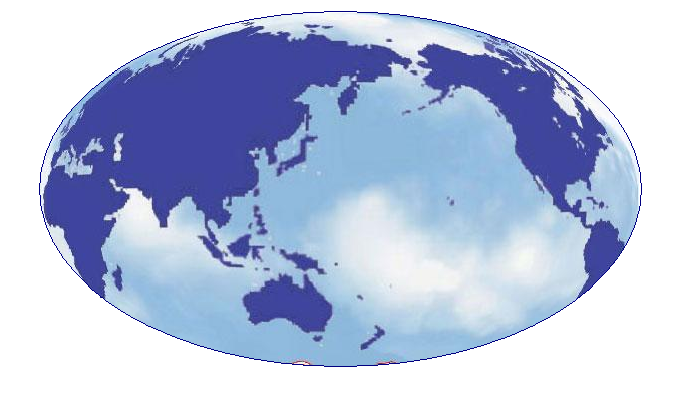 3 Developmental Stages of Life
Different Needs to be cared for by 
the society
Childhood
Adulthood
Elderhood
meaning of life?!
Human Being

Being as Human ?!
A Dinner of Old Friends…
I hosted a coupe of my age whom I know more than ten years.
During the dinner I realized that the wife has dementia symptoms.  She repeatedly asked the same questions many times.  Her conditions reminded me of my mother at the early stage of dementia.
I am sure that her husband noticed this already and treats her as a normal partner.
I think that this may be a way to treat a human being as a respectable person.
It is not easy. I did not talk about her conditions with him.  But we had a good time.
Being AS Human
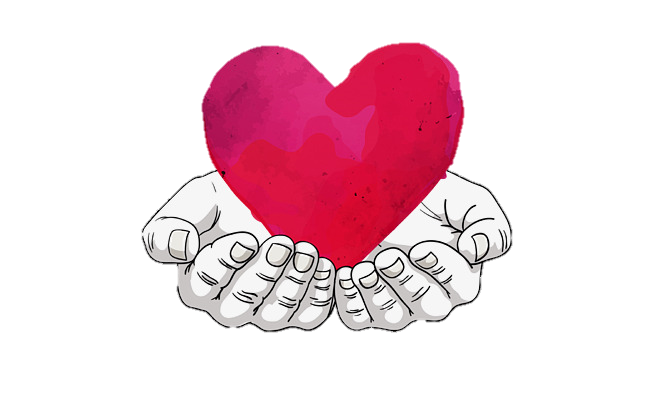 The
Aging\Aged 
Society
Taiwan Civil Code
Article 6	　	
The legal capacity of a person commences from the moment of birth and terminates at death.
Article 16	　	
No one shall be permitted to waive his legal capacity or capacity to make juridical acts.      權利能力及行為能力，不得拋棄。
Article 17	　	
No one shall be permitted to waive his liberty.
Any limitation to liberty shall not be against public policy or morals.
[Speaker Notes: 第 6 條		
人之權利能力，始於出生，終於死亡。
第 16 條		
權利能力及行為能力，不得拋棄。
第 17 條		
自由不得拋棄。
自由之限制，以不背於公共秩序或善良風俗者為限。]
Taiwan Civil Code
Article 12	　	　	
Majority is attained upon reaching the twentieth year of age.

Article 13	　	
The minor, who has not reached their seventh year of age, has no capacity to make juridical acts.
The minor, who is over seven years of age, has a limited capacity to make juridical acts.
The married minor has the capacity to make juridical acts.
[Speaker Notes: 第 12 條		
滿二十歲為成年。
第 13 條		
未滿七歲之未成年人，無行為能力。
滿七歲以上之未成年人，有限制行為能力。
未成年人已結婚者，有行為能力。]
Taiwan Civil Code
Article 14		
With respect to any person who is not able to make declaration of intention, receive declaration of intention, or who lacks the ability to discern the outcome of the declaration of intention due to mental disability, the court may order the commencement of guardianship at the request of the person in question, his/her spouse, any relative within the fourth degree of kinship, a prosecutor, a competent authority or an organization of social welfare.
Article 15	
A person who has become subject to the order of the commencement of guardianship has no capacity to perform any juristic act.
受監護宣告之人，無行為能力。
[Speaker Notes: 民法  Civil Code    [總則\ 第二章 人\ 第一節 自然人]第 14 條  對於因精神障礙或其他心智缺陷，致不能為意思表示或受意思表示，或不能辨識其意思表示之效果者，法院得因本人、配偶、四親等內之親屬、最近一年有同居事實之其他親屬、檢察官、主管機關或社會福利機構之聲請，為監護之宣告。
第 15  條受監護宣告之人，無行為能力。]
Taiwan Civil Code
Article 15-1	　	
With respect to any person who has insufficient capacity to make declaration of intention, receive declaration of intention, or who lacks the ability to discern the outcome of the declaration of intention due to mental disability, the court may order the commencement of assistance at the request of the person in question, his/her spouse, any relative within the fourth degree of kinship, a prosecutor, a competent authority or an organization of social welfare.
Article 15-2	　	
A person under assistance must obtain the consent of his/her assistant if he/she intends to perform any of the following acts; provided, however, that, this shall not apply to any act relating to pure legal benefit or the necessity based on the person’s age, status, and daily life.
[Speaker Notes: 民法  Civil Code    [總則\ 第二章 人\ 第一節 自然人]Article 15-1	　	
With respect to any person who has insufficient capacity to make declaration of intention, receive declaration of intention, or who lacks the ability to discern the outcome of the declaration of intention due to mental disability, the court may order the commencement of assistance at the request of the person in question, his/her spouse, any relative within the fourth degree of kinship, a prosecutor, a competent authority or an organization of social welfare.
When the cause of assistance ceases to exist, the court must revoke the order of the commencement of guardianship at the request of the applicant set forth in previous paragraph.
If a person who is the subject to the order of commencement of assistance is in need of guardianship, the court, under paragraph 1 of Article 14, may change the order to the commencement of guardianship.
Article 15-2	　	
A person under assistance must obtain the consent of his/her assistant if he/she intends to perform any of the following acts; provided, however, that, this shall not apply to any act relating to pure legal benefit or the necessity based on the person’s age, status, and daily life

第 15-1 條	 	
對於因精神障礙或其他心智缺陷，致其為意思表示或受意思表示，或辨識其意思表示效果之能力，顯有不足者，法院得因本人、配偶、四親等內之
親屬、最近一年有同居事實之其他親屬、檢察官、主管機關或社會福利機構之聲請，為輔助之宣告。
受輔助之原因消滅時，法院應依前項聲請權人之聲請，撤銷其宣告。
受輔助宣告之人有受監護之必要者，法院得依第十四條第一項規定，變更為監護之宣告。]
Taiwan Civil Code
Article 75
The expression of intent of a person who has no capacity to make juridical acts is void.  An expression is also void which is made by a person who, though not without capacity to make juridical acts, in a condition of unconsciousness or mental disorder.
Article 76
A person who has no capacity to make juridical acts shall be represented by his guardian for making or receiving an expression of intent.
無行為能力人由法定代理人代為意思表示，並代受意思表示。
[Speaker Notes: 民法 Civil Code  [總則\ 第四章 法律行為\ 第二節 行為能力]第 75 條		
無行為能力人之意思表示，無效；雖非無行為能力人，而其意思表示，係在無意識或精神錯亂中所為者亦同。
第 76 條		
無行為能力人由法定代理人代為意思表示，並代受意思表示。]
Taiwan Civil Code
Art.1100 
The guardian shall exercise guardianship with the care of a good administrator.   善良管理人之注意
Art. 1110 
A person who has become subject to the order of commencement of guardianship shall be appointed to a guardian.
受監護宣告之人應置監護人。
[Speaker Notes: 民法第 1100 條   監護人應以善良管理人之注意，執行監護職務。

第 1110 條   受監護宣告之人應置監護人。]
Taiwan Civil Code
Article 1111
When ordering commencement of guardianship, the court shall elect one or more guardians among spouse, any relative within the fourth degree of kinship, relative resides together in recent year, competent authority, organization of social welfare or other proper person; and the court shall also appoint persons for drawing up an inventory of the ward’s property. 
When selecting guardians based on preceding paragraph, the court may ask competent authority or organization of social welfare provide visiting report and suggestion.  Applicants of guardianship or interested persons may also provide the court related information or evidence.
[Speaker Notes: 民法  [第四篇 親屬\ 第四章 監護\ 第二節 成年人監護]
第 1111 條		
[I] 法院為監護之宣告時，應依職權就配偶、四親等內之親屬、最近一年有同居事實之其他親屬、主管機關、社會福利機構或其他適當之人選定一人或數人為監護人，並同時指定會同開具財產清冊之人。[II] 法院為前項選定及指定前，得命主管機關或社會福利機構進行訪視，提出調查報告及建議。監護之聲請人或利害關係人亦得提出相關資料或證據，供法院斟酌。]
Taiwan Civil Code
Art.1113 
Unless otherwise provided by the provisions of this Section, the provisions concerning the guardianship over minors shall apply mutatis mutandis to the guardianship over adults.
Art. 1113-1 
An assistant shall be appointed to a person who has become subject to the order of commencement of assistance.
受輔助宣告之人，應置輔助人。
Assistant and his/her related duties shall apply mutatis mutandis to Articles 1095, 1096, 1098(2), 1100, 1102, 1103(2), 1104, 1106, 1106-1, 1109, 1111, 1111-1, 1111-2, 1112-1, and 1112-2.
[Speaker Notes: 第 1113-1 條		
受輔助宣告之人，應置輔助人。
輔助人及有關輔助之職務，準用第一千零九十五條、第一千零九十六條、第一千零九十八條第二項、第一千一百條、第一千一百零二條、第一千一百零三條第二項、第一千一百零四條、第一千一百零六條、第一千一百零六條之一、第一千一百零九條、第一千一百十一條至第一千一百十一條之二、第一千一百十二條之一及第一千一百十二條之二之規定。]
CRPD
Convention on 
the Rights of 
Persons with
 Disabilities
Convention on the Rights of  Persons with Disabilities, CRPD
Article 1 – Purpose
The purpose of the present Convention is to promote, protect and ensure the full and equal enjoyment of all human rights and fundamental freedoms by all persons with disabilities, and to promote respect for their inherent dignity.
Persons with disabilities include those who have long-term physical, mental, intellectual or sensory impairments which in interaction with various barriers may hinder their full and effective participation in society on an equal basis with others.
Reasonable Accommodation
https://en.wikipedia.org/wiki/Reasonable_accommodation
A reasonable accommodation is an adjustment made in a system to accommodate or make fair the same system for an individual based on a proven need. 
Accommodations can be religious, academic, or employment related and are often mandated by law. Each country has its own system of reasonable accommodations. 
The United Nations use this term in the Convention on the Rights of Persons with Disabilities, saying refusal to make accommodation results in discrimination.
Convention on the Rights of  Persons with Disabilities, CRPD
Article 3 ─ General principle
The principles of the present Convention shall be:
* Respect for inherent dignity, individual autonomy including the freedom to make one’s own choices, and independence of persons;
* Non-discrimination;
* Full and effective participation and inclusion in society;
* Respect for difference and acceptance of persons with disabilities as part of human diversity and humanity;
* Equality of opportunity;
* Accessibility
Convention on the Rights of  Persons with Disabilities, CRPD
Article 5 ─ Equality and non-discrimination
States Parties recognize that all persons are equal before and under the law and are entitled without any discrimination to the equal protection and equal benefit of the law.
States Parties shall prohibit all discrimination on the basis of disability and guarantee to persons with disabilities equal and effective legal protection against discrimination on all grounds.
In order to promote equality and eliminate discrimination, States Parties shall take all appropriate steps to ensure that reasonable accommodation is provided.
Specific measures which are necessary to accelerate or achieve de facto equality of persons with disabilities shall not be considered discrimination under the terms of the present Convention.
Convention on the Rights of  Persons with Disabilities, CRPD
States Parties reaffirm that every human being has the inherent right to life and shall take all necessary measures to ensure its effective enjoyment by persons with disabilities on an equal basis with others.
Article 10 ─ Right to life
Convention on the Rights of  Persons with Disabilities, CRPD
States Parties reaffirm that persons with disabilities have the right to recognition everywhere as persons before the law.
States Parties shall recognize that persons with disabilities enjoy legal capacity on an equal basis with others in all aspects of life.
States Parties shall take appropriate measures to provide access by persons with disabilities to the support they may require in exercising their legal capacity.
Article 12a ─ Equal recognition before the law
Convention on the Rights of  Persons with Disabilities, CRPD
States Parties shall ensure that all measures that relate to the exercise of legal capacity provide for appropriate and effective safeguards to prevent abuse in accordance with international human rights law. Such safeguards shall ensure that measures relating to the exercise of legal capacity respect the rights, will and preferences of the person, are free of conflict of interest and undue influence, are proportional and tailored to the person’s circumstances, apply for the shortest time possible and are subject to regular review by a competent, independent and impartial authority or judicial body. The safeguards shall be proportional to the degree to which such measures affect the person’s rights and interests.
Article 12b ─ Equal recognition before the law
Convention on the Rights of  Persons with Disabilities, CRPD
Subject to the provisions of this article, States Parties shall take all appropriate and effective measures to ensure the equal right of persons with disabilities to own or inherit property, to control their own financial affairs and to have equal access to bank loans, mortgages and other forms of financial credit, and shall ensure that persons with disabilities are not arbitrarily deprived of their property.
Article 12c ─ Equal recognition before the law
Convention on the Rights of  Persons with Disabilities, CRPD
States Parties shall ensure effective access to justice for persons with disabilities on an equal basis with others, including through the provision of procedural and age-appropriate accommodations, in order to facilitate their effective role as direct and indirect participants……
In order to help to ensure effective access to justice for persons with disabilities, States Parties shall promote appropriate training for those working in the field of administration of justice, including police and prison staff.
Article 13 ─ Access to justice
Why is the UN CRPD important?

 (Autism Europe http://www.autismeurope.org/)
The Convention marks a "paradigm shift" in attitudes and approaches to people with disabilities. It takes to a new height the movement from viewing people with disabilities as "objects" of charity, medical treatment and social protection towards viewing persons with disabilities as "subjects" with rights, who are capable of claiming those rights and making decisions for their lives based on their free and informed consent as well as being active members of society.
Why is the UN CRPD important?

 (Autism Europe http://www.autismeurope.org/)
The Convention is intended as a human rights instrument with an explicit, social development dimension. It adopts a broad categorisation of people with disabilities and reaffirms that all persons with all types of disabilities must enjoy all human rights and fundamental freedoms. It clarifies and qualifies how all categories of rights apply to people with disabilities and identifies areas where adaptations have to be made for people with disabilities to effectively exercise their rights and areas where their rights have been violated, and where protection of rights must be reinforced.
Why is the UN CRPD important?

 (Autism Europe http://www.autismeurope.org/)
Countries and regions that join in the Convention commit themselves to develop and carry out policies, laws and administrative measures for securing the rights recognized in the Convention and abolish laws, regulations, customs and practices that constitute discrimination (Article 4).
A social understanding of disability and rights 

(Autism Europe http://www.autismeurope.org/)
International Human Rights Law promotes a shift in values away from the traditional, “medical” perspective on disability (in which people with disabilities are seen as objects in need of charity and assistance) towards a rights-based “social” understanding of disability (that considers people with disabilities as active subjects with rights and not passive objects of assistance).
Social Inclusion
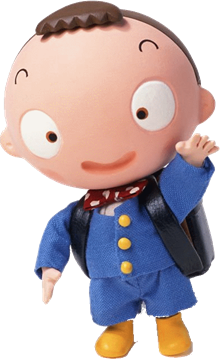 The Right to 
Be Different
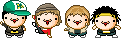 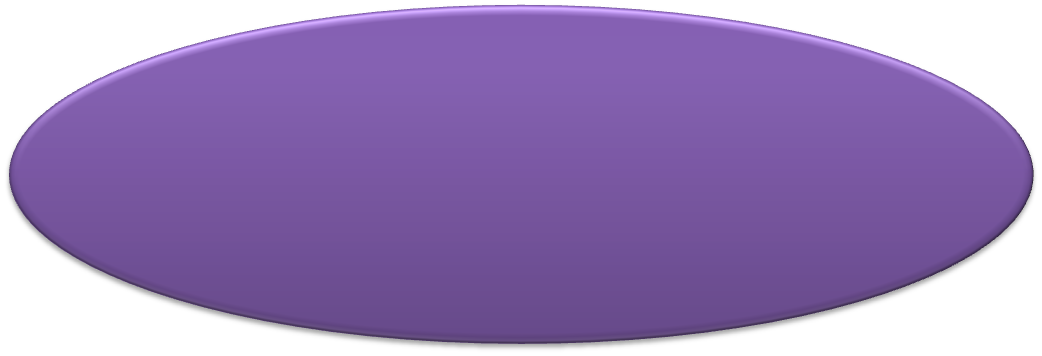 Full  Accessibilities
June 4, 2016: Taiwan News Report
The Tied-up Elder in a Care Institute
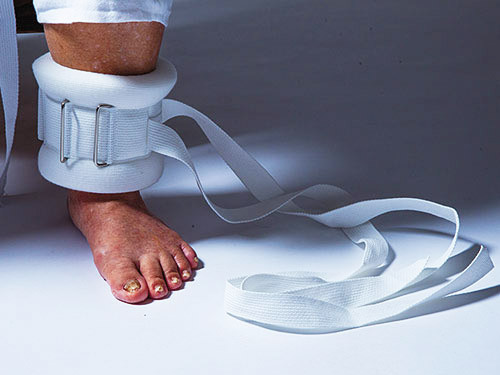 Care for elders?!
Human Dignity!
被綑綁的老人 https://www.youtube.com/watch?v=VQSB7VLGXRM
Autonomy & Dignity
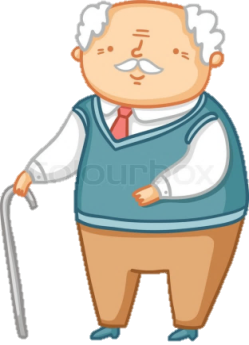 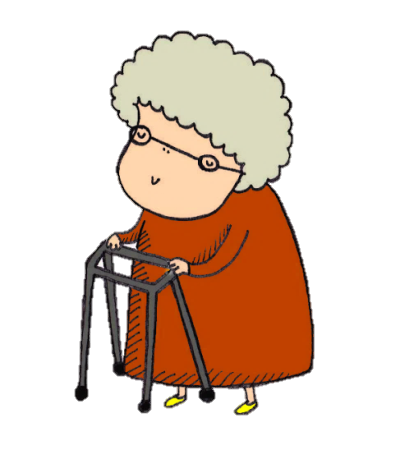 UN Convention on the Rights of 
Persons with Disabilities (CRPD)
Equal Protection
Care and Welfare
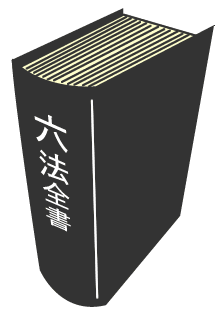 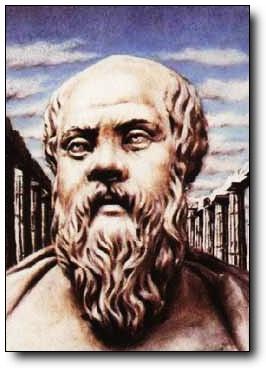 Socrates
Taiwan Civil Code
The Unexamined Life is Not Worth Living.
Article 6: The legal capacity of a person commences from the moment of Birth and terminates at Death.
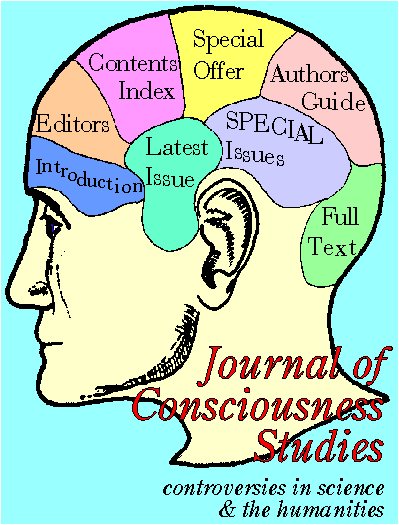 Christianity
René Descartes
l think, 
therefore 
l am.
All who Believe
shall have 
Eternal Life.
Human Dignity
Multi-stakeholders
Long-term Care
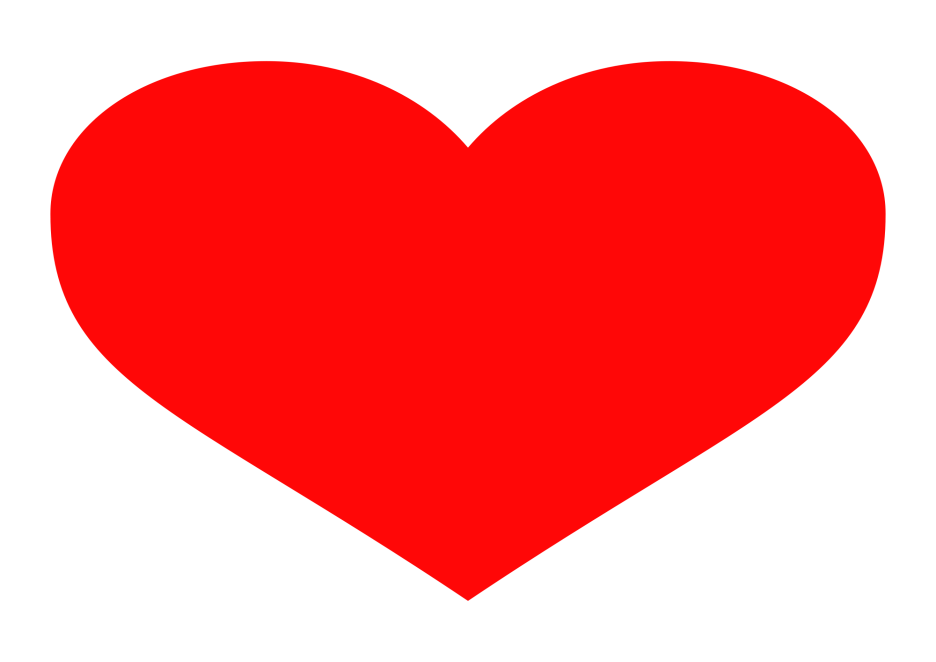 Being as Human
Adult guardianship
Patient Autonomy
Supported Decision-making
A aging\aged society of Humanity
Law & Practice
Institutes
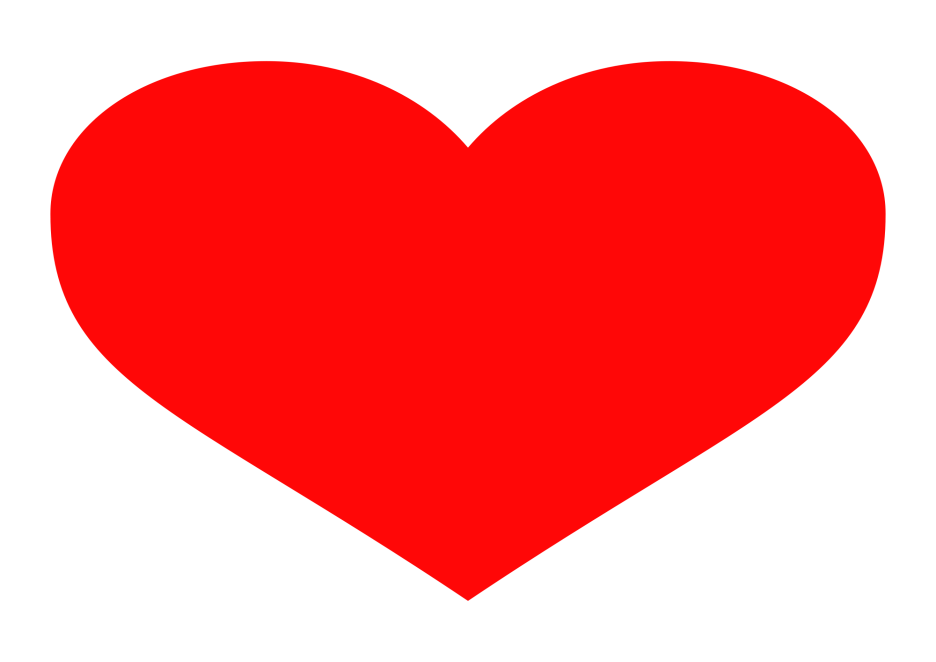 Families
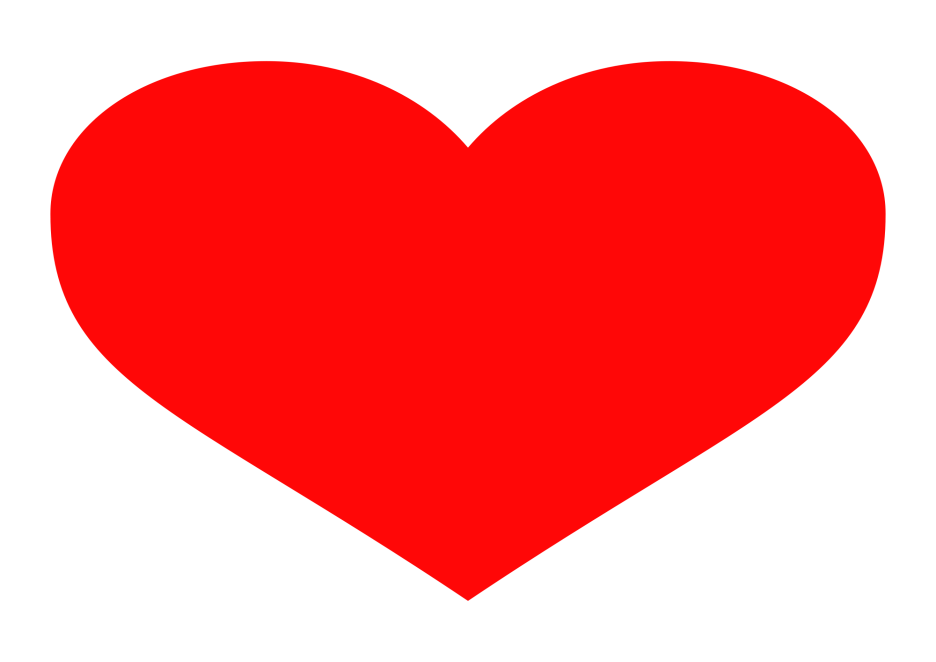 Person 
with dementia
Services
Supported 
decision
making
成年成果監成果護
Multi-Stakeholders
AI Helper \ Family ?!